Polnischunterricht
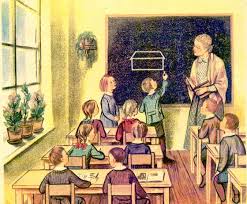 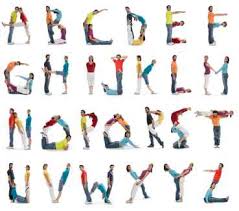 bearbeitet bei:
Julia Jewuła und Tomasz Cudak 
                                           VIII LO
Vokale
mąż (Ehemann)
dąb (Eiche)
chętnie (gern)
zęby (Zähne)
wujek (Onkel) und stół (Tisch) 
nauczyciel (Lehrer) 
Europa
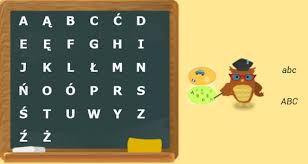 wie in Bonbon
wie in Bombe
wie in Ende
wie in Hemd
wie a-Umlaut
wie Museum
Konsonanten
co (was)
 samolot (Flugzeug) 
 zupa (Suppe)

 ćwierć (Viertel) ciocia (Tante)
 coś (irgendetwas) siostra (Schwester) 
 źrebak (Fohlen) zima (Winter) 
 dzień (Tag)
 koń (Pferd) 
 Dach (Dach) und herbata (Tee)
 rzeka (Fluβ) und żaba (Frosch)
wie in Zelt
wie in weiβ
wie in sofort
wie in Entchen
wie in ich
(shjima)
wie Jeans
wie Lasagne
wie Dach   ([ch, h] gleich ausgesprochen)
wie in Journal
Buchstabenkombinationen
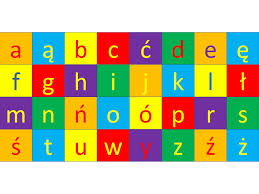 czapka (Mütze) 
szalik (Schal)
szczęśliwy (glücklich)
dzwon (Glocke)
dżem (Marmelade)
dźwięk (Klang) 
kość (Knochen)
wie in Tschüβ
wie in Schule
wie Borschtsch
wie in Abendsonne
wie in Django
wie in Jeans (nur weicher)
wie  schtsch (nur weicher)
Zungenbrecher
trzcina cukrowa   (Zuckerrohr)

2. Robert Lewandowski, Jakub Błaszczykowski i Łukasz Piszczek

3. Stół z powyłamywanymi nogami  
(Der Tisch mit den ausgebrochenen Beinen) 

4. W Szczebrzeszynie chrząszcz brzmi w trzcinie. 
(In Szczebrzeszyn macht der Käfer viel Geräusche)
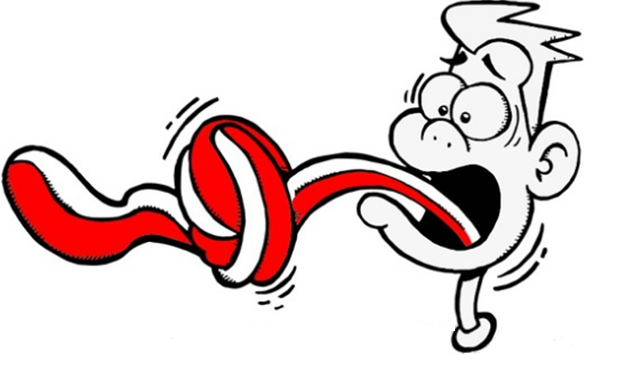 Wir singen ein Lied!
Szły pchły koło wody, pchła pchłę pchła do wody i ta pchła płakała, że ją tamta pchła popchała.
Grzegorz Brzęczyszczykiewicz
Chrząszczyżewoszyce powiat Łękołody :D
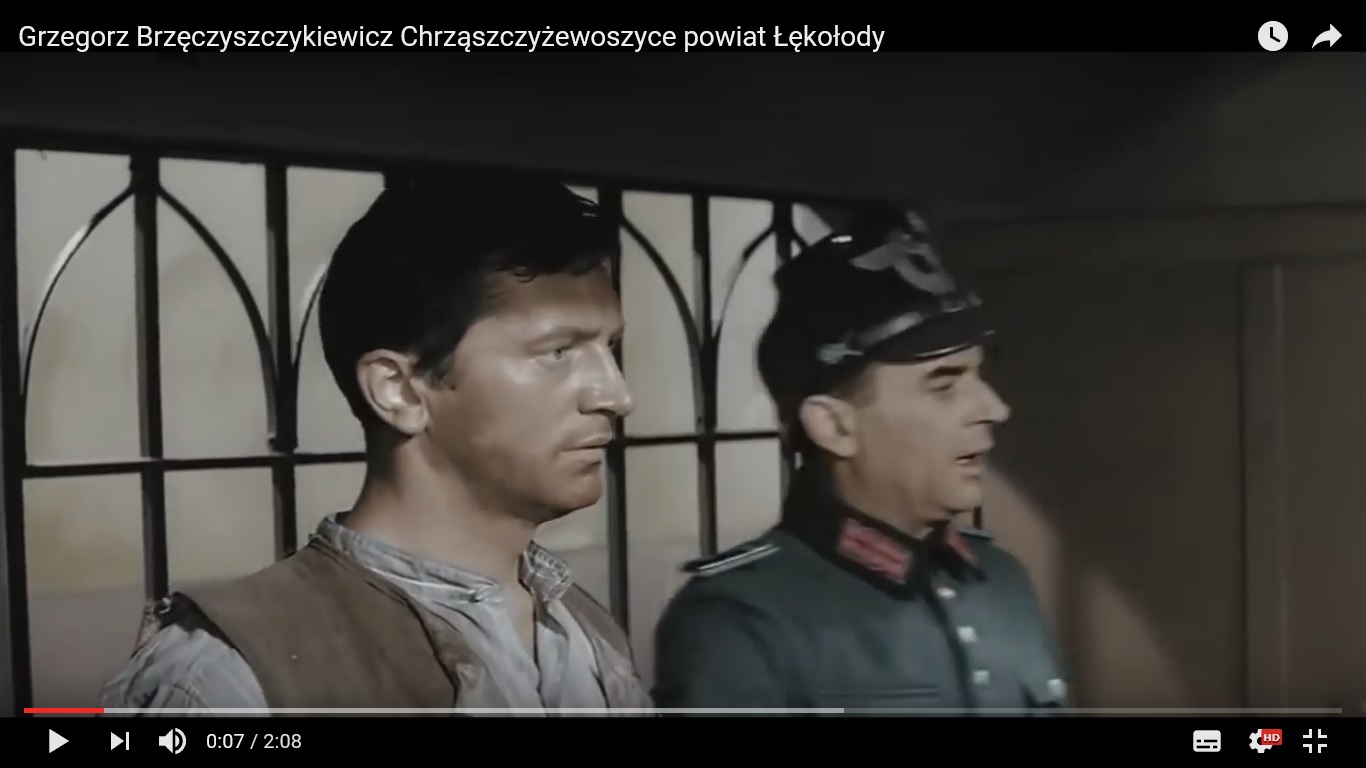 Verben
być                             mieć           *Infinitiv endet im Polnischen mit „ć“
ja jestem                   ja mam
ty jesteś                    ty masz
on jest                       ona ma
ona jest                     ona ma
ono  jest                    ono ma
my jesteśmy             my mamy
wy jesteście              wy macie
oni/one są                 oni/one mają      *oni - männlich und one - weiblich
Höfflichkeitsformen
Was machen Sie?

Co Pan robi?
Co Pani robi? 
Co Państwo robicie?
Begrüβung und Verabschiedung
Auf Deutsch
Guten Tag/Guten Morgen
Guten Abend      bedeutet                    
Grüβ dich!/Grüβ euch! 
Wie geht es dir? 
Hallo! Und Tschüss! 
Auf Wiedersehen!                                  
Gute Nacht/Auf Wiedersehen!             
Bis morgen! 
Bitte! 
Danke! 
Guten Appetit!
Auf Polnisch
Dzień dobry! 
Dobry wieczór! 
Witam! Witajcie! 
Co słychać? 
Cześć! 
Do widzenia! Do zobaczenia! 
Dobranoc! 
Do jutra!
Proszę! 
Dziękuję!
Smacznego!
Verkleinerungen
kawka (ein kleiner Kaffe)              herbatka (ein kleiner Tee)

Wie sagen wir auf Deutsch: 

 Napijesz się kawki?     Trinkst du ein Kaffeechen?

 Napijesz się herbatki?   Trinkst du ein Teechen?
Polnische Vornamen
Joanna
Małgosia
Tomek 
Oleś
Joasia 
Tomuś
Małgorzata
Aleksander
Aśka 
Małgośka
Tomasz 
Gośka 
Tomeczek
Gosia 
Olek 
Asia
Aufgabe
Zahlen
1.Eins-jeden, zwei-dwa, drei-trzy, vier-cztery, fünf-pięć, sechs-sześć, sieben-siedem, acht-osiem, neun-dziewięć, zehn-dziesieć
2.elf-jedenascie, zwölf-dwanaście, dreizehn-trzyanście....
3.zehn-dziesięć, zwanzig-dwadzieścia, dreiβig-trzydzieści, vierzig-czterdziesci, .....
4.hundert-sto, zweihundert-dwieście, dreihundert-trzysta, vierhundert-czterysta
Hausaufgaben
Findet in grünem Buch eine Frage, stellt diese Frage der Gastmutter oder dem Gastvater, notiert deine Frage und die Antwort auf einem Zettel (natürlich auf Polnisch) und gebt das uns bis zum Mittwoch zurück!
Vielen Dank!